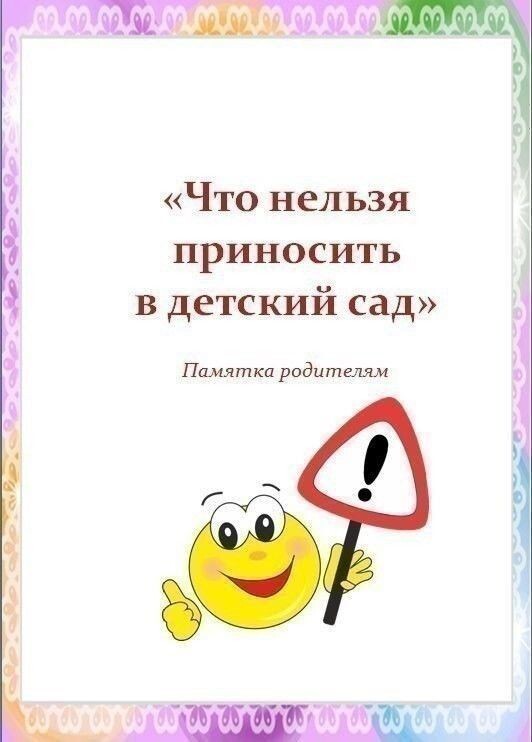 Подготовила материал: Войтюк В.С
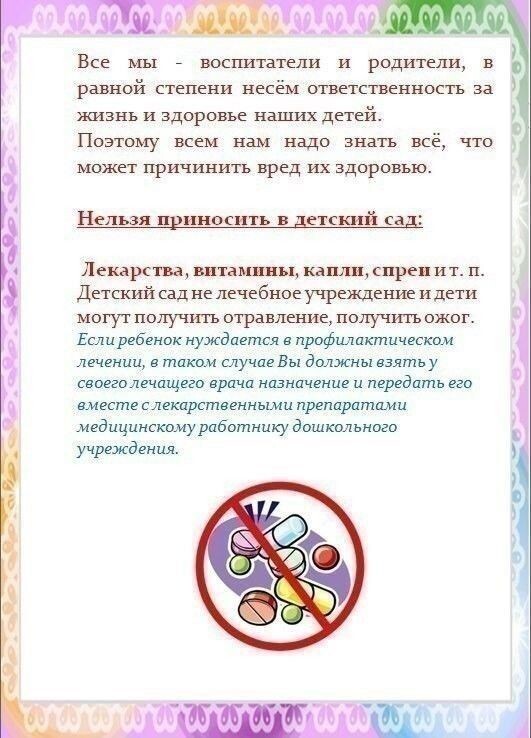 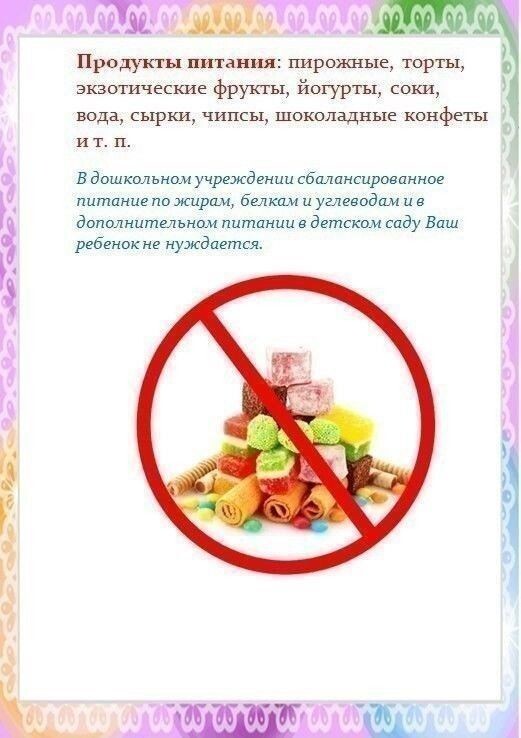 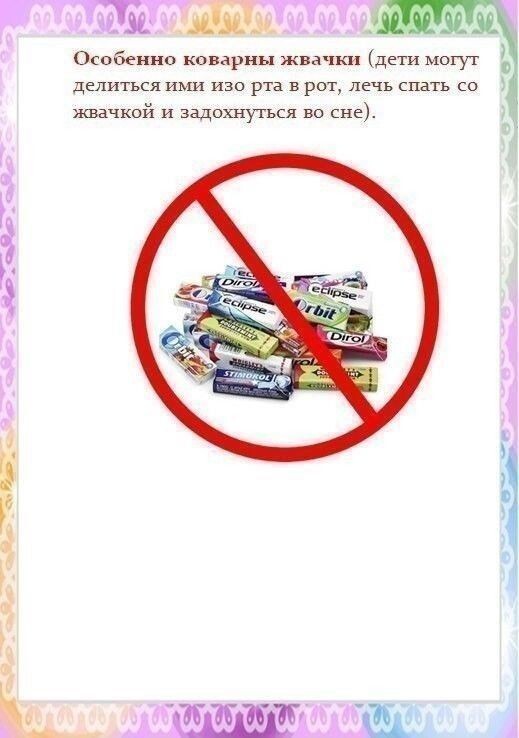 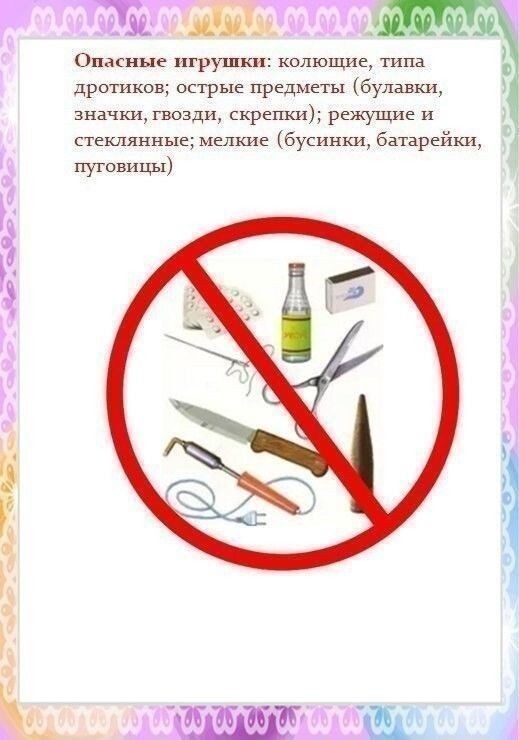 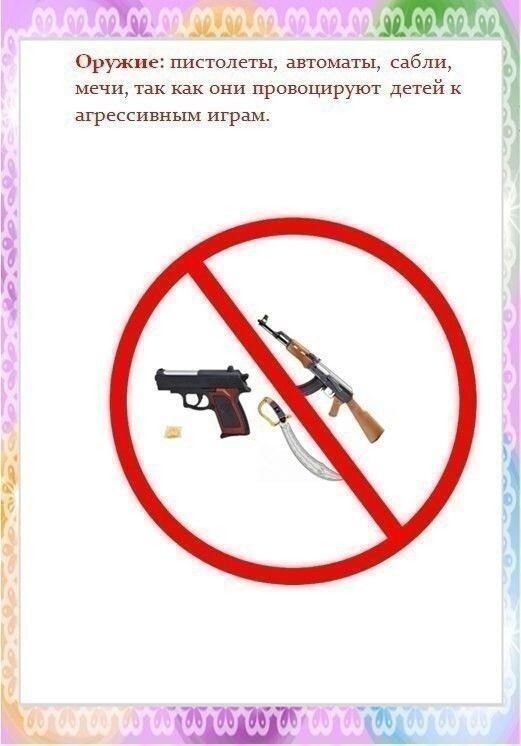 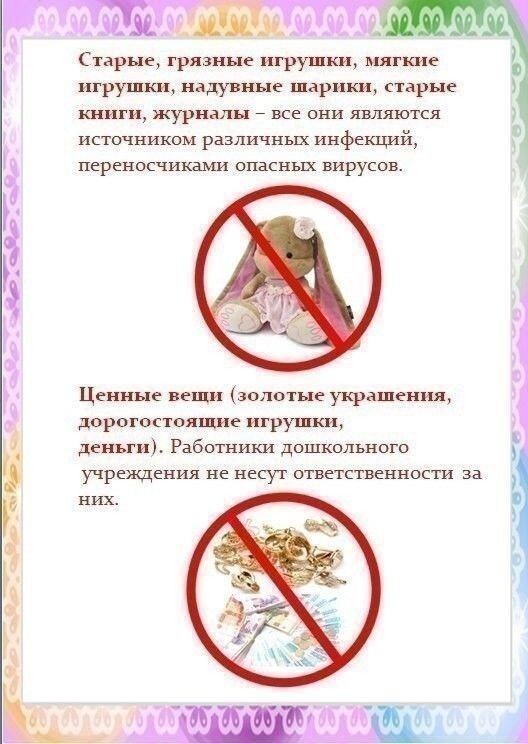 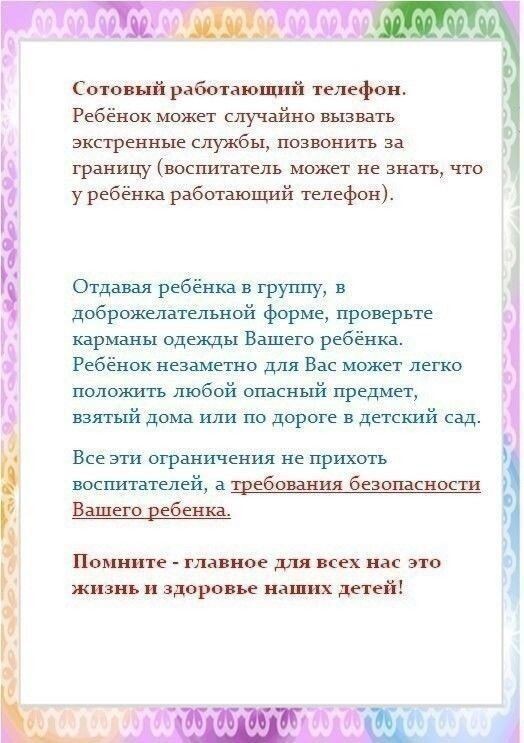